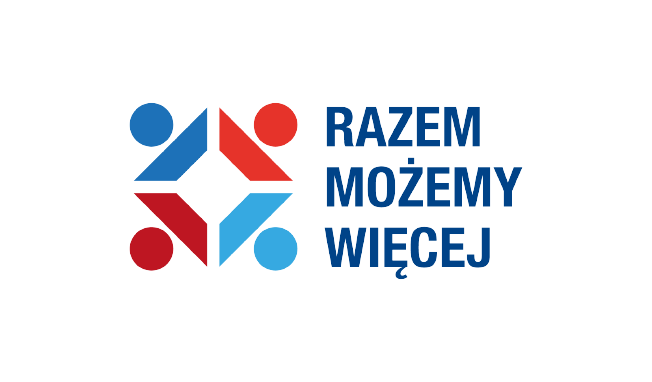 2. To jest… To są…
Piotr Linek
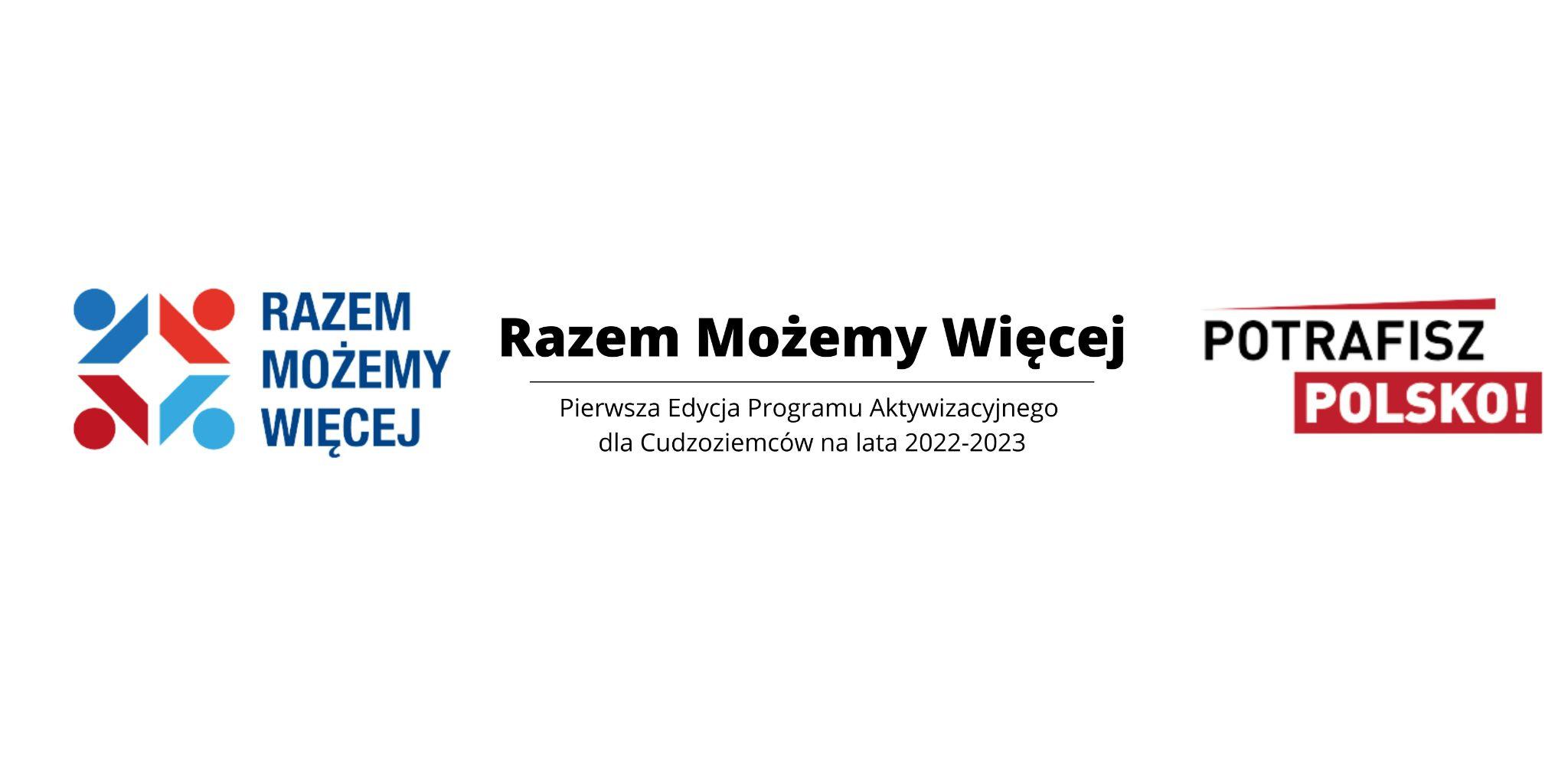 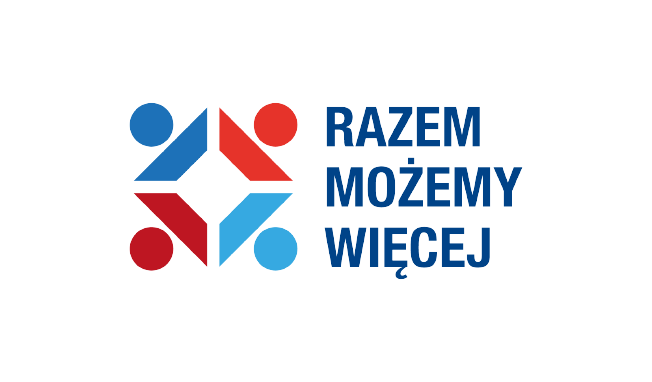 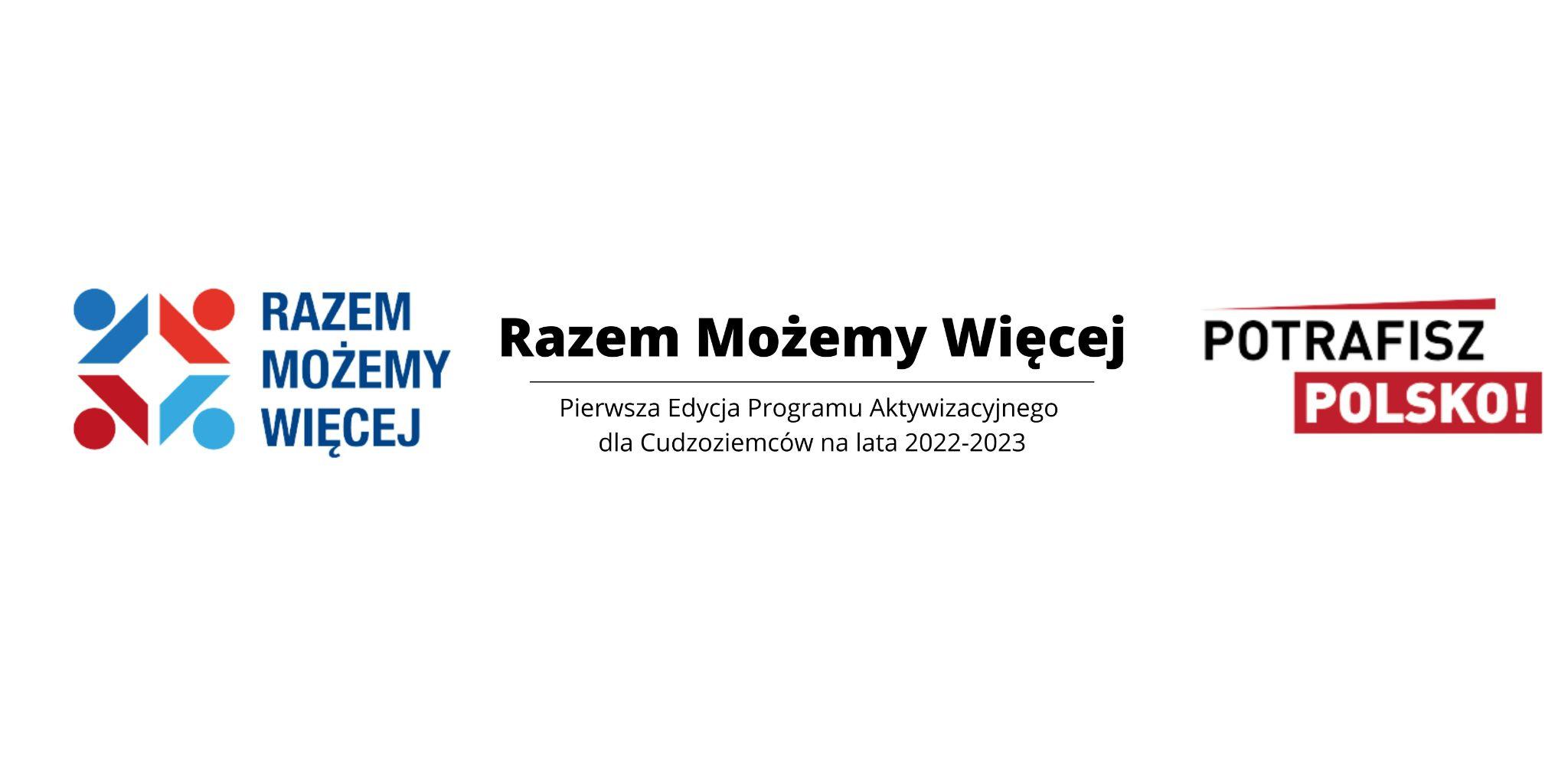 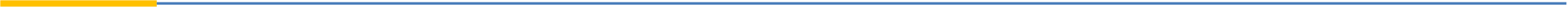 1. Co to jest?
krzesło, słońce, zdjęcie, lampa, telefon, komputer, rower, samochód, książka, długopis, radio, drzwi, okulary, stół
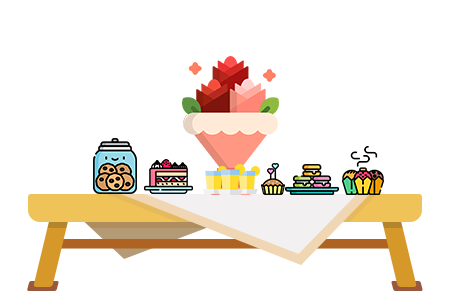 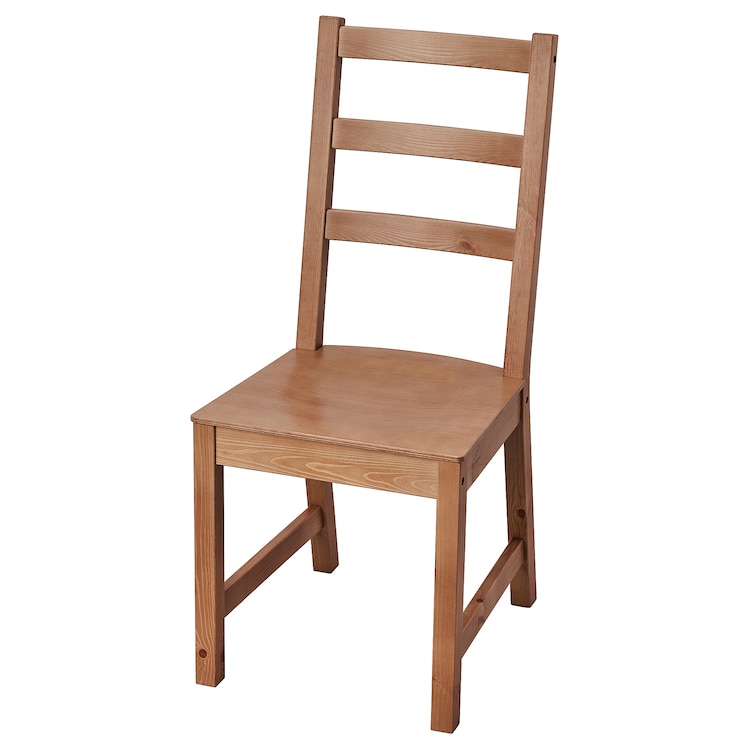 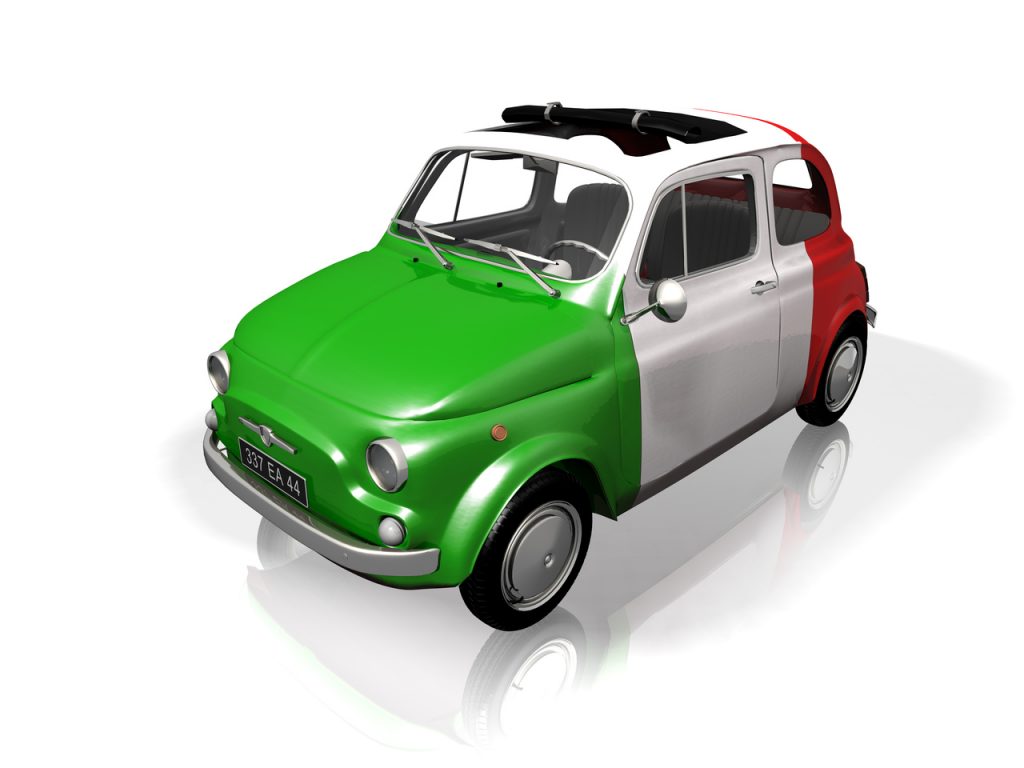 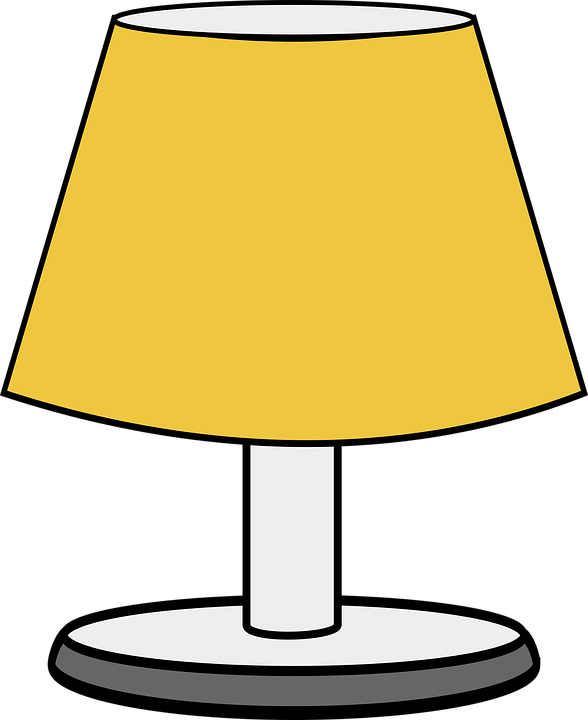 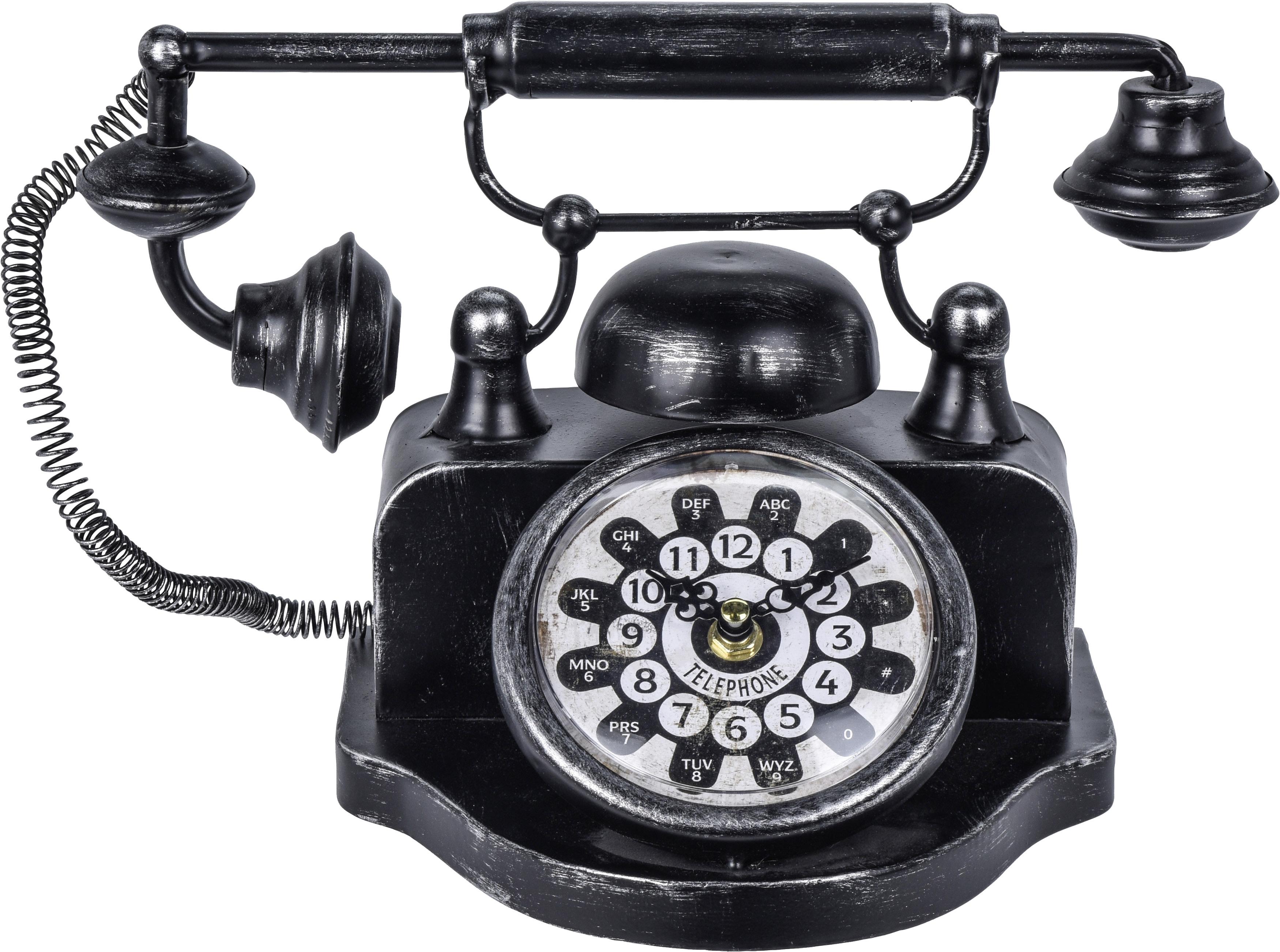 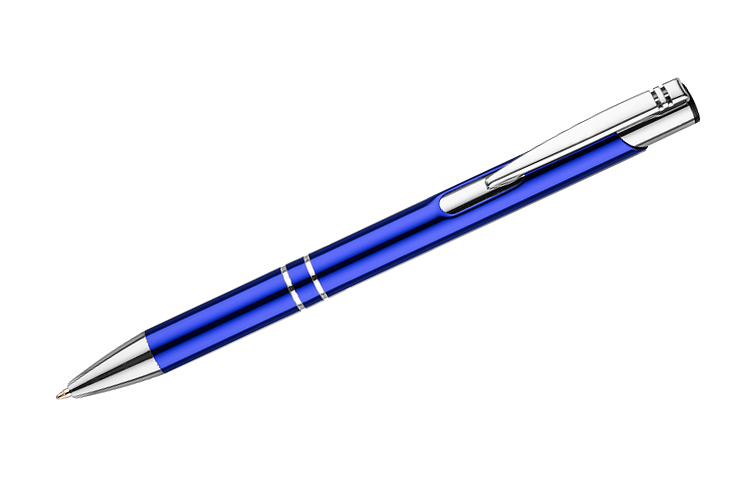 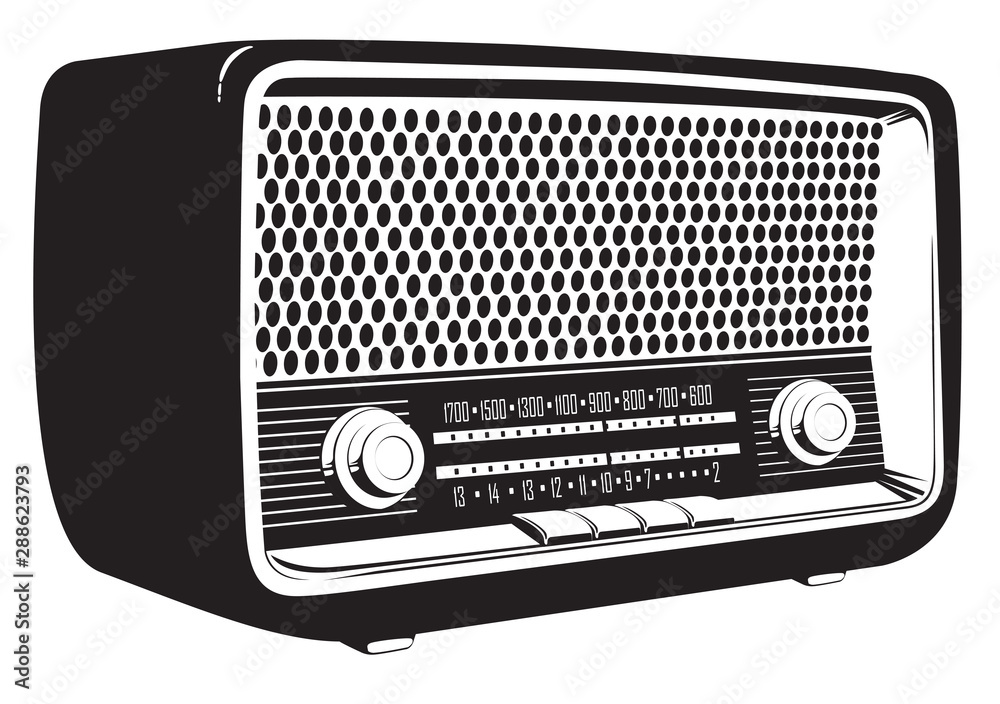 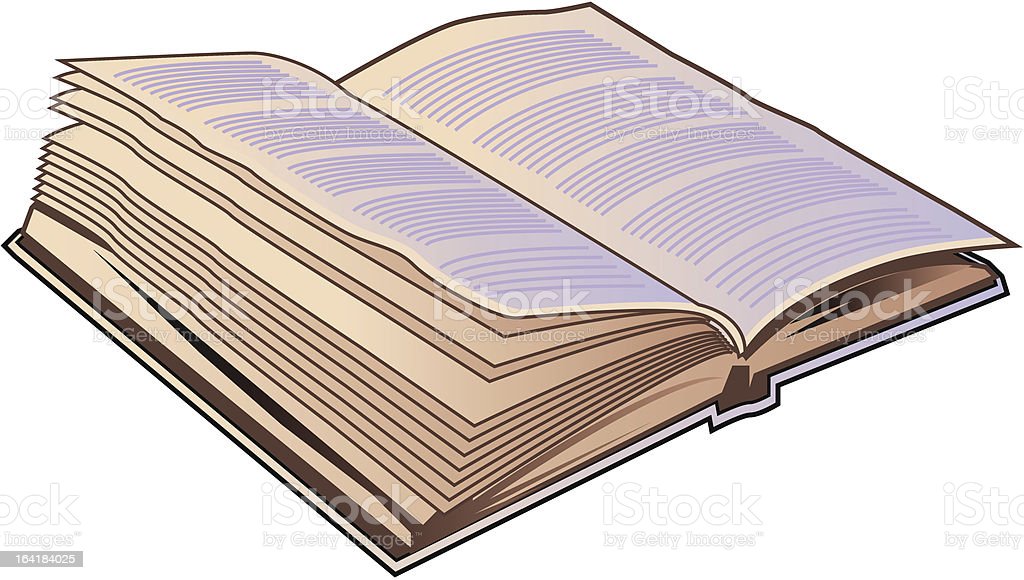 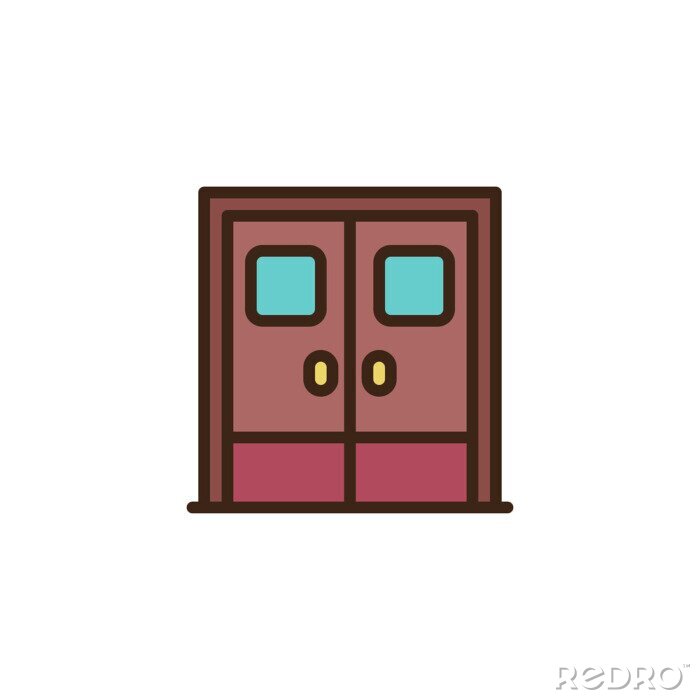 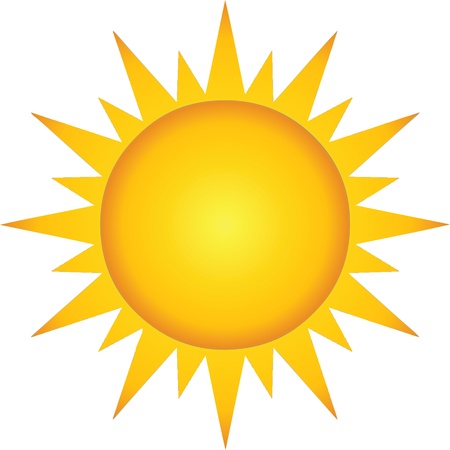 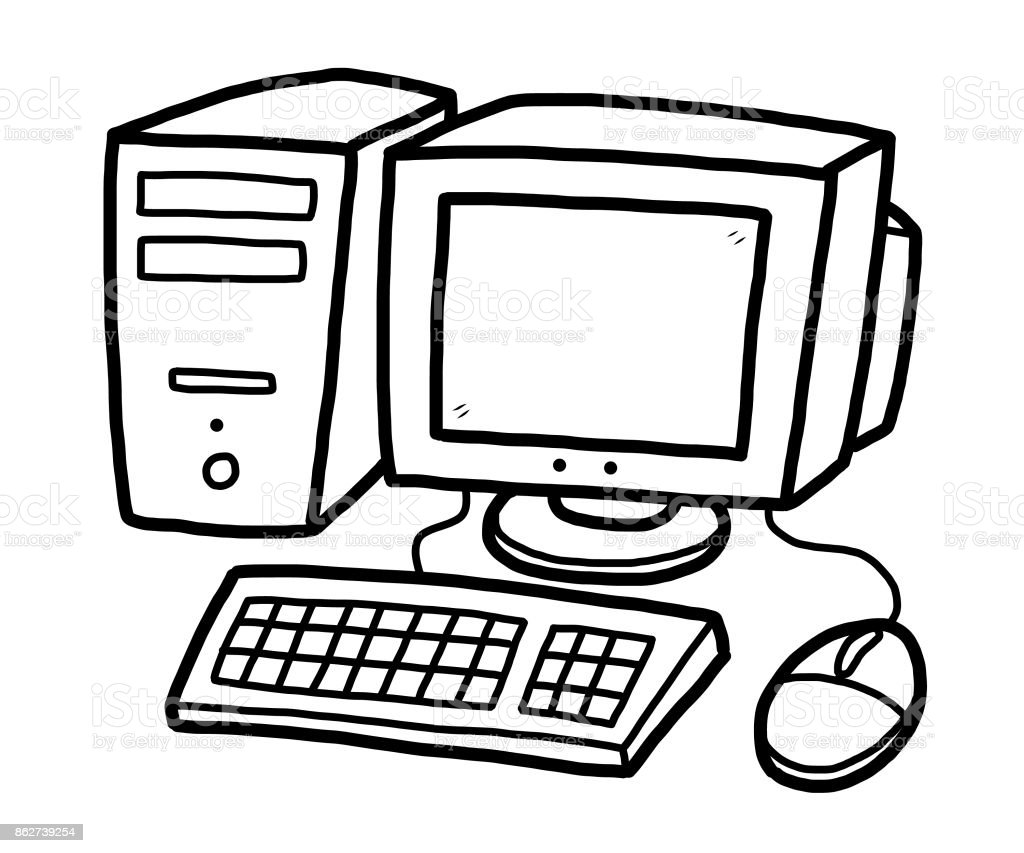 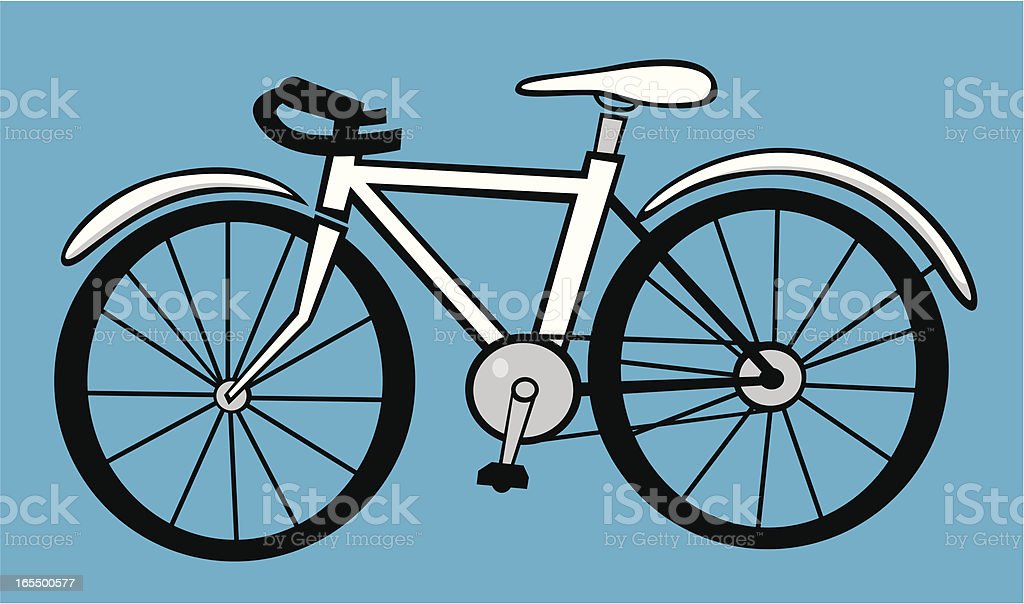 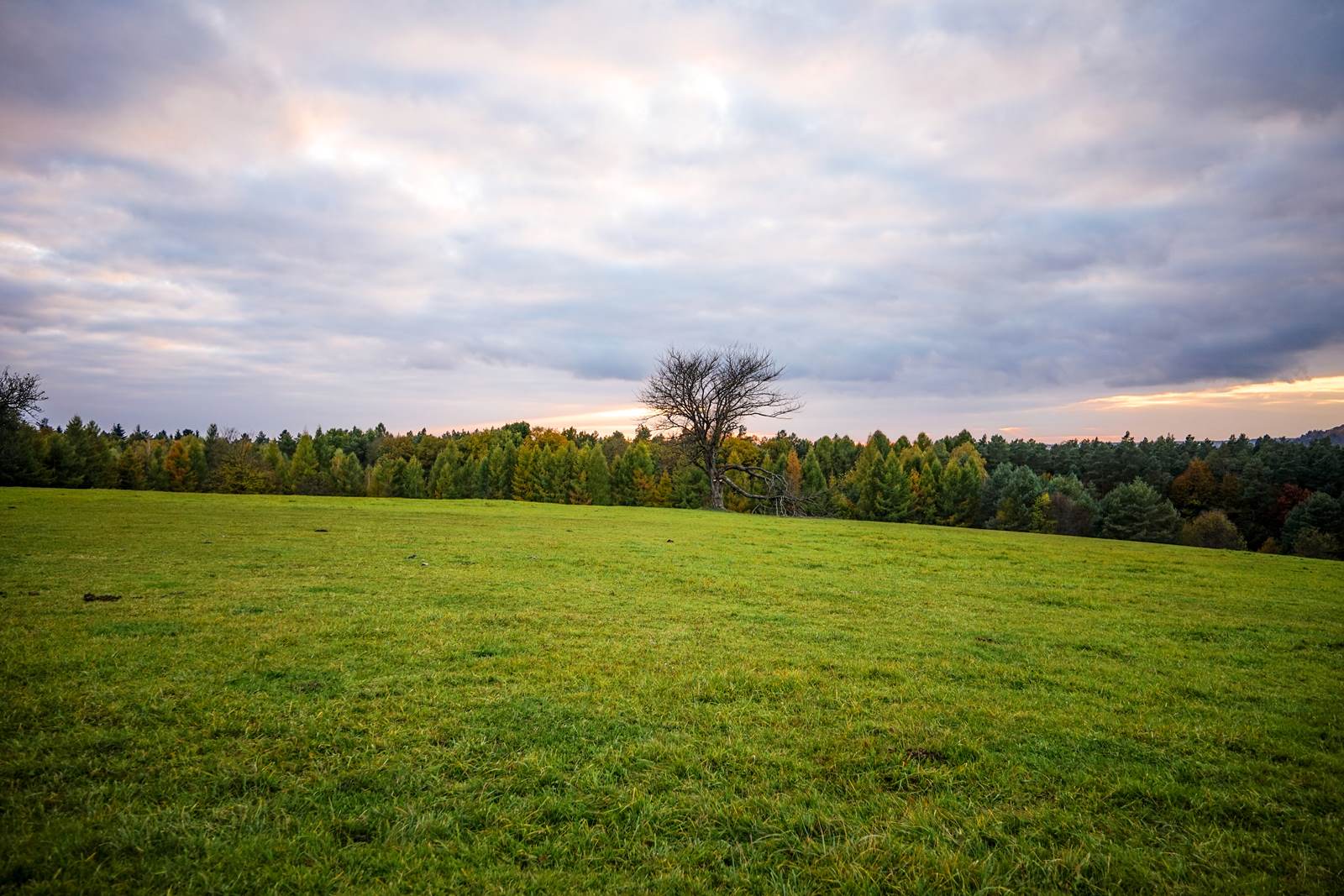 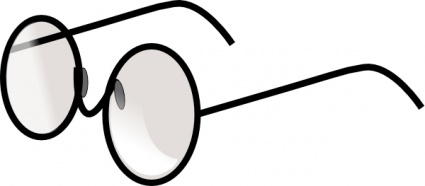 Kto to jest?
dziecko, artysta, kobieta, mężczyzna, żołnierz, nauczyciel, policjant, uczeń, sportowiec, dziewczyna i chłopak, starzec
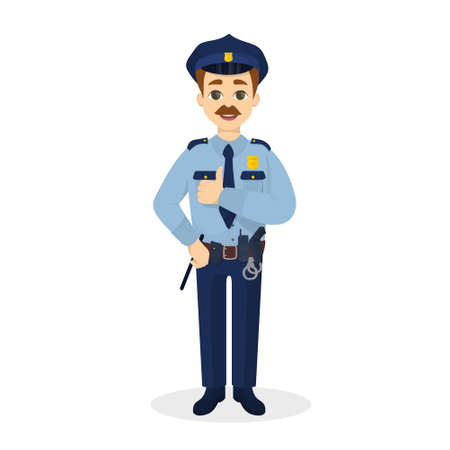 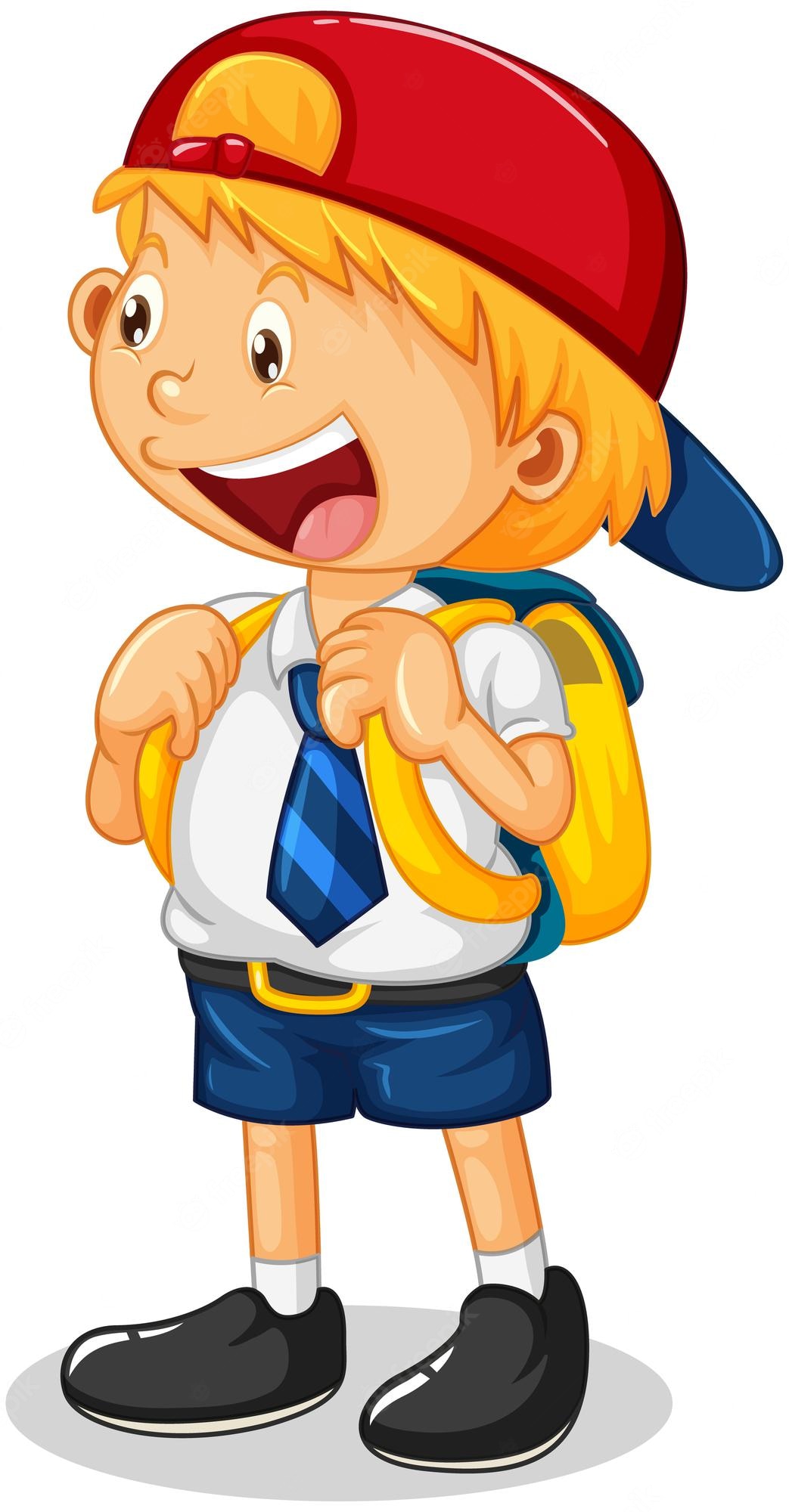 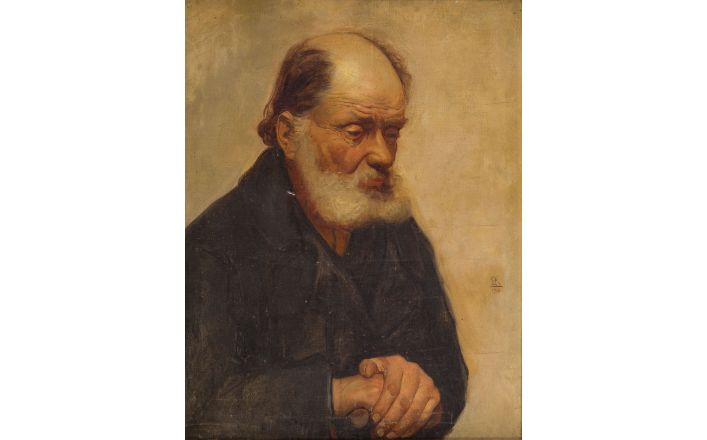 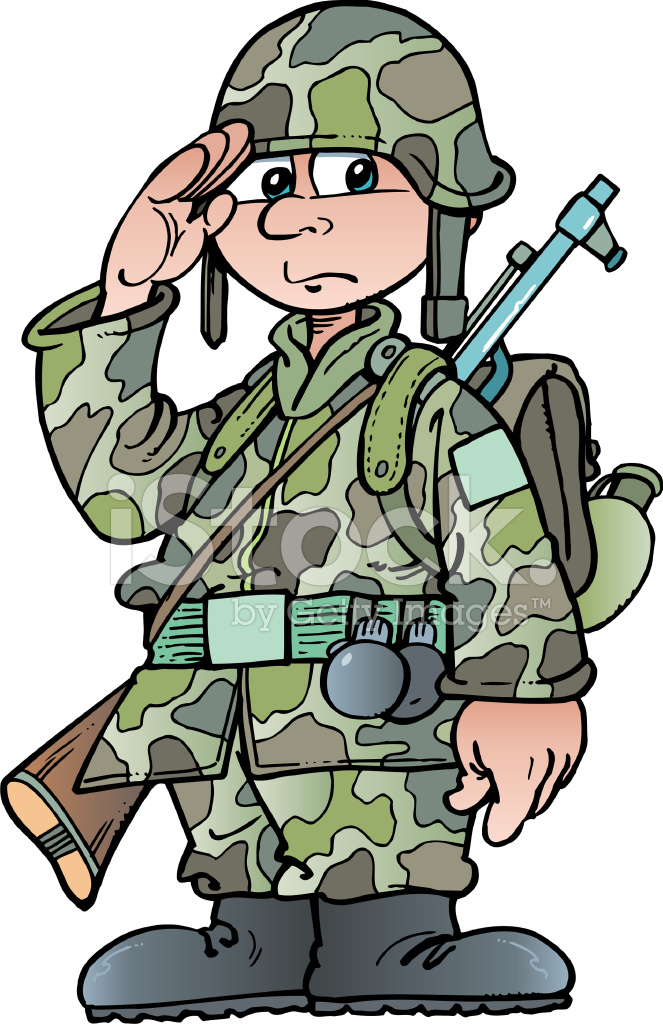 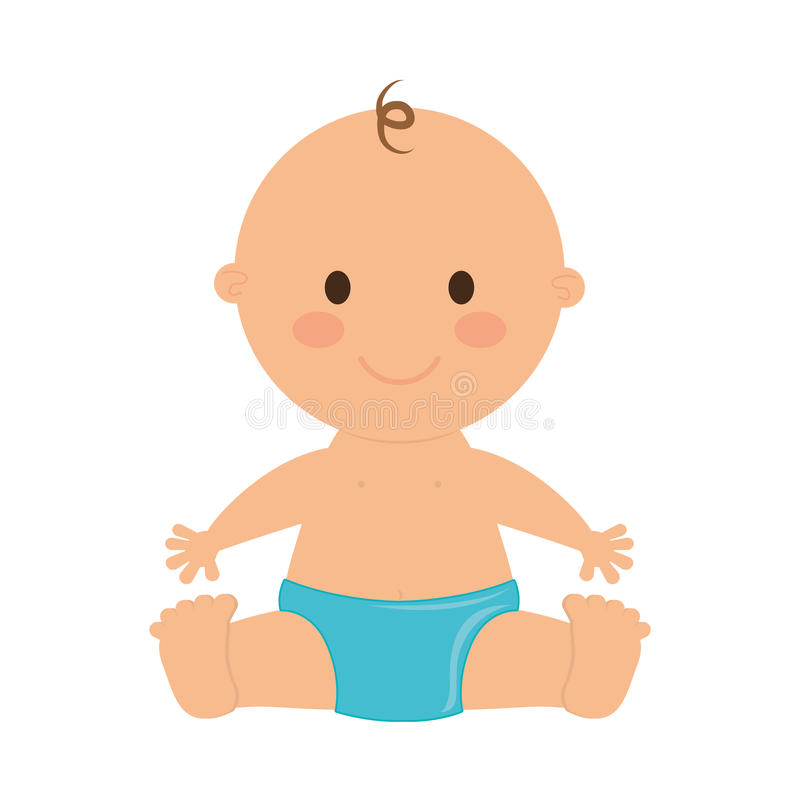 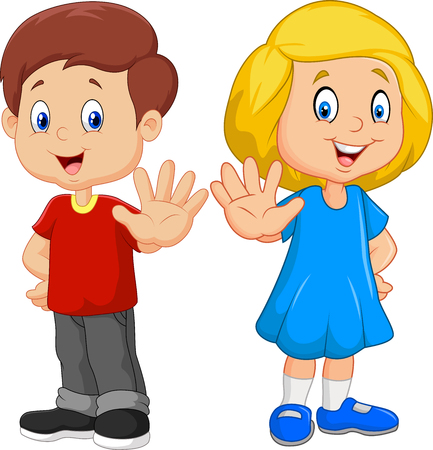 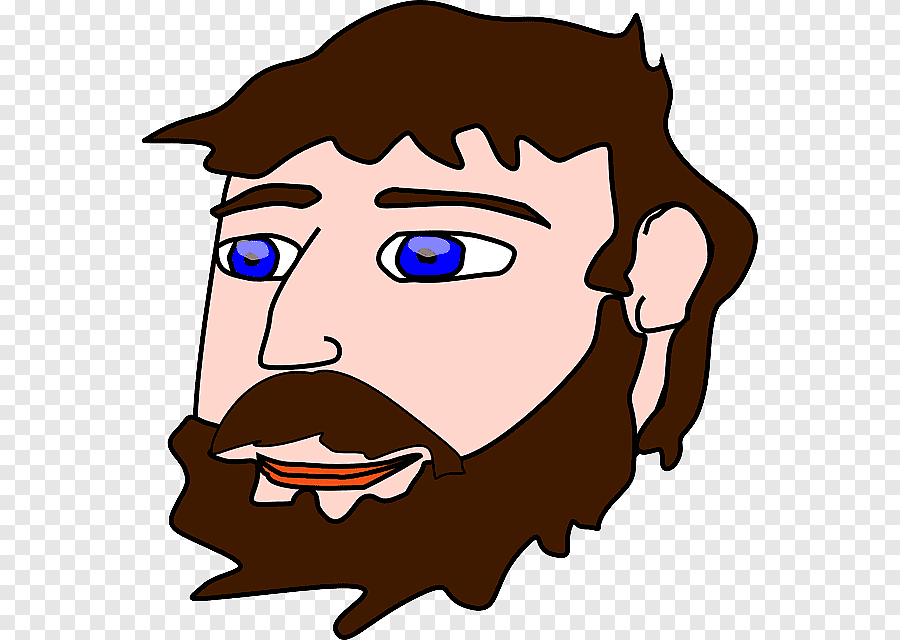 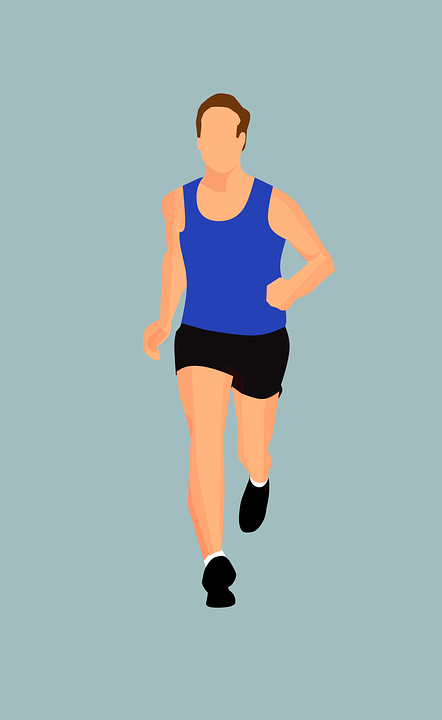 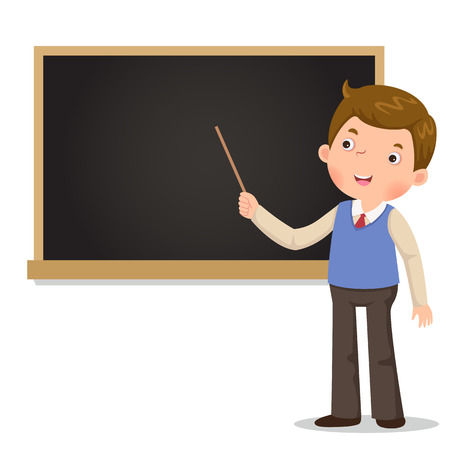 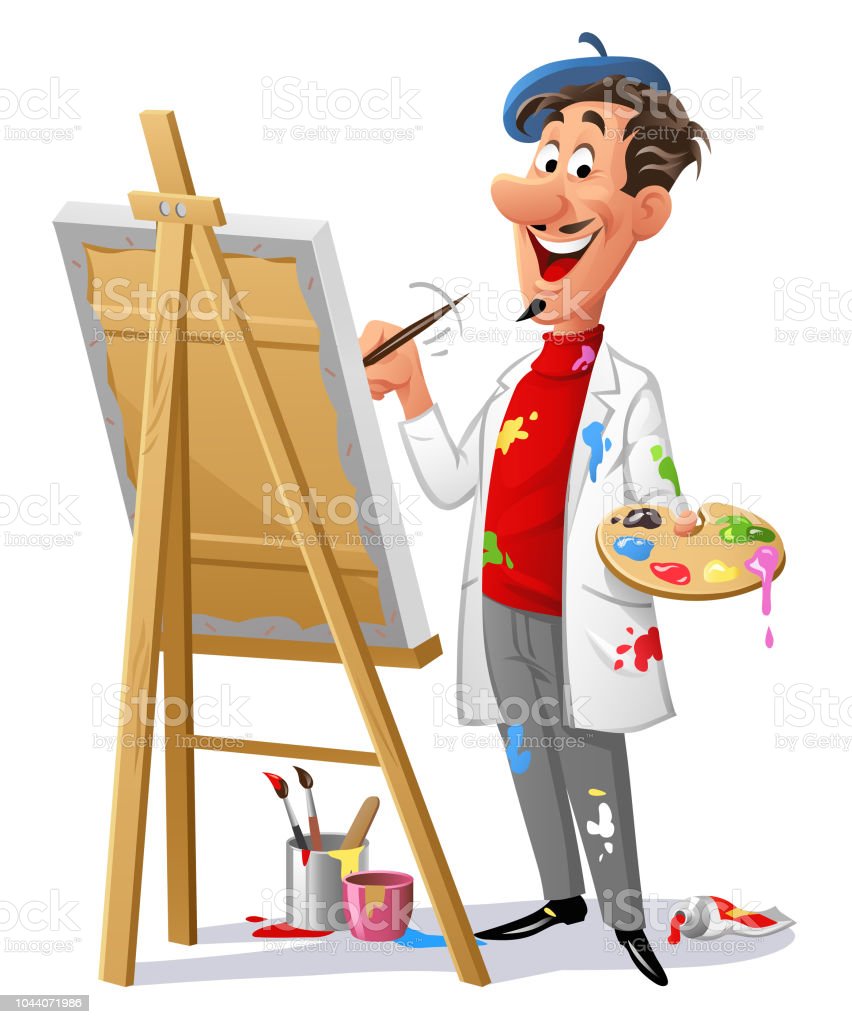 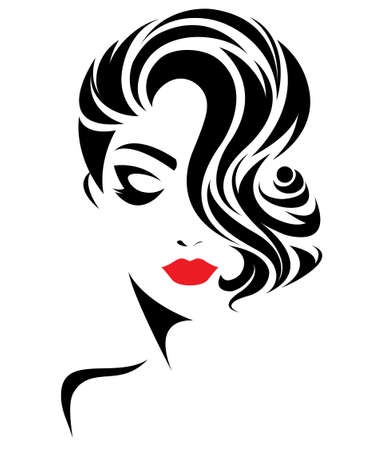 Polskie rzeczowniki
rodzaj męski- zakończone na spółgłoski: pan, dom- rzadziej –a: poetarodzaj żeński:- zakończone na samogłoski: kobieta, panirodzaj nijaki:- zakończone na –o: dziecko	-e: słońce-um: muzeumOkreśl rodzaj rzeczowników z poprzednich slajdów
Jaki/jaka on/ona jest?
smutny, wesoły, ładna, wysportowany, młoda, stary, jasne, wysoki, chory, silny, słaby, pachnąca
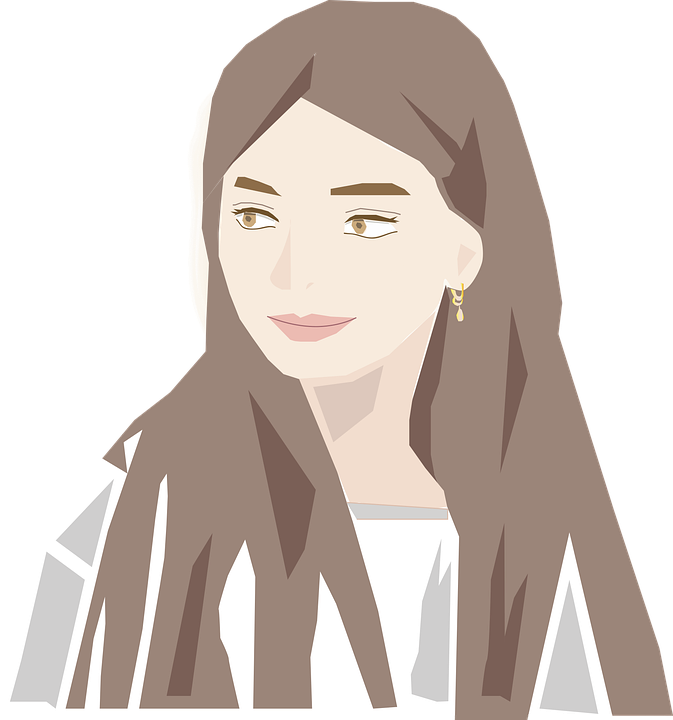 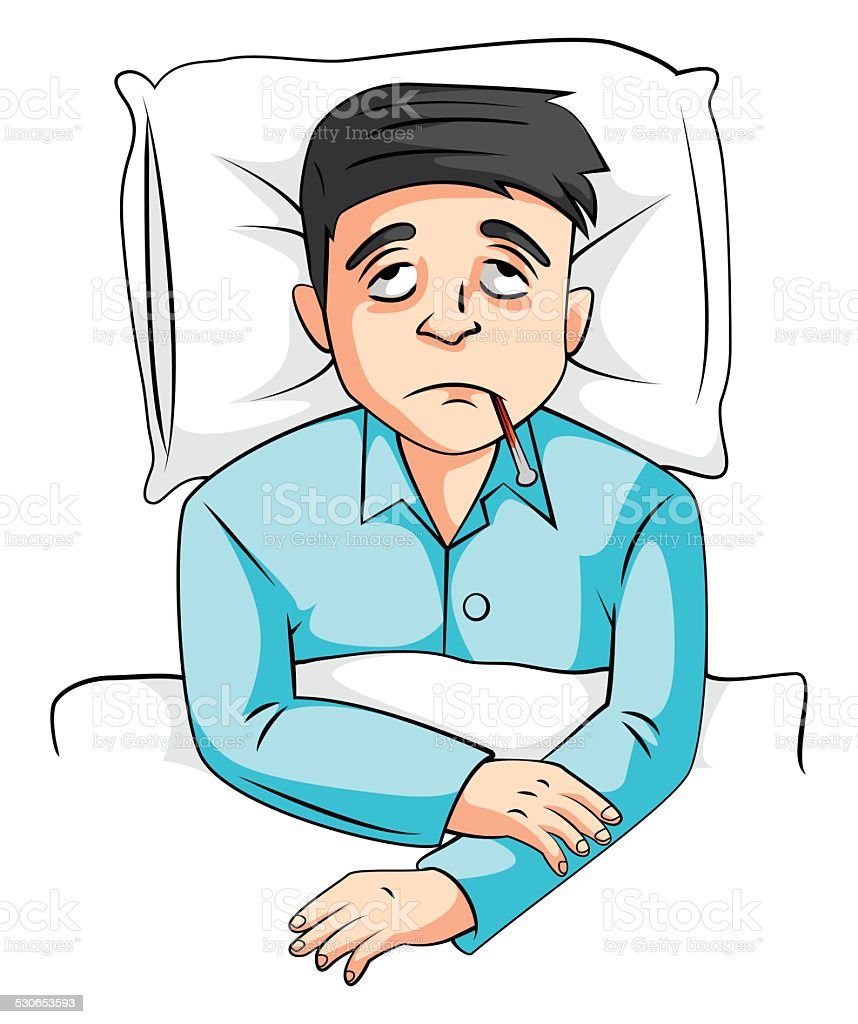 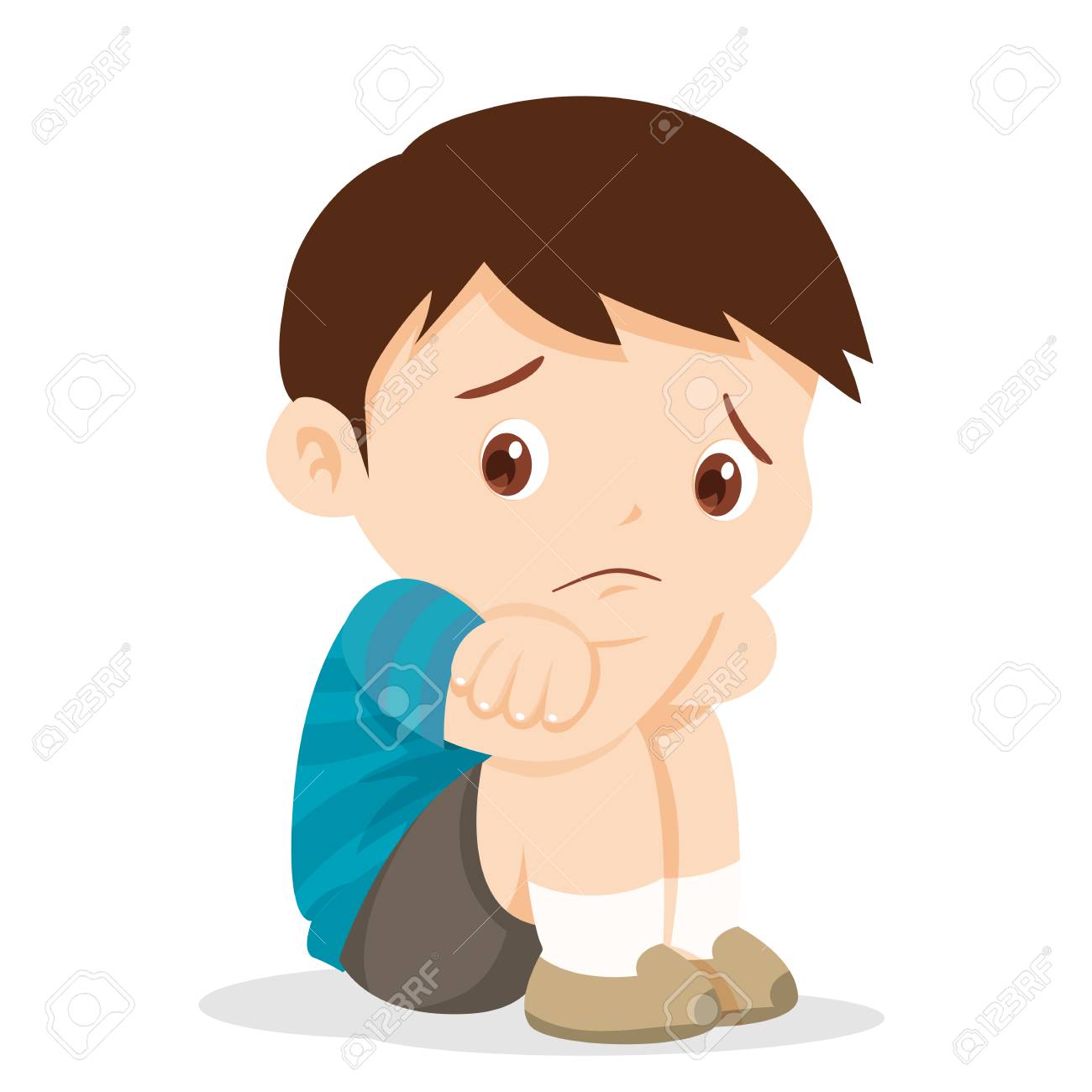 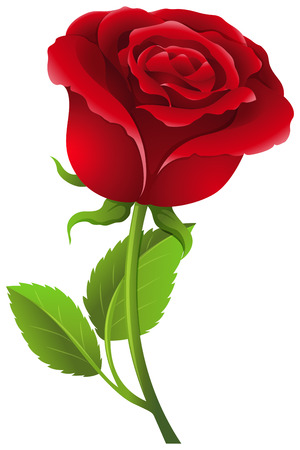 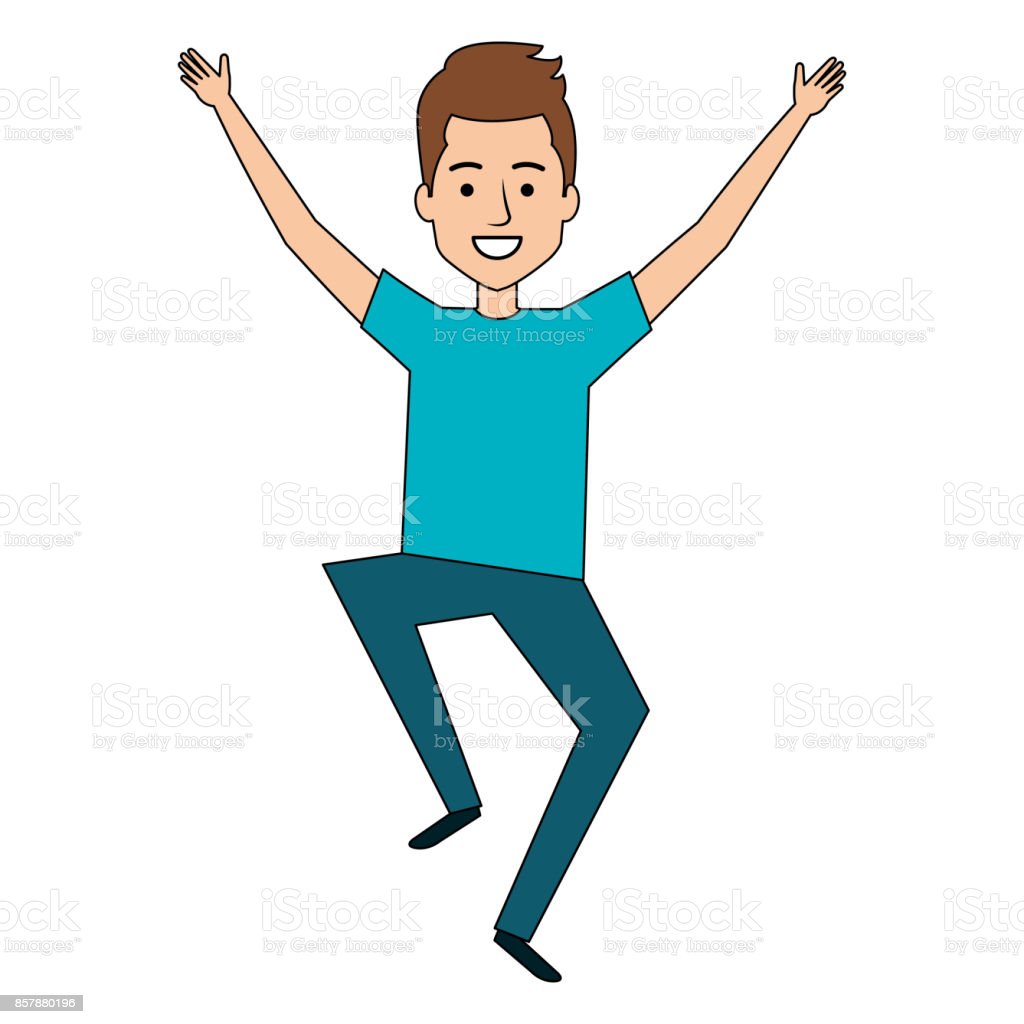 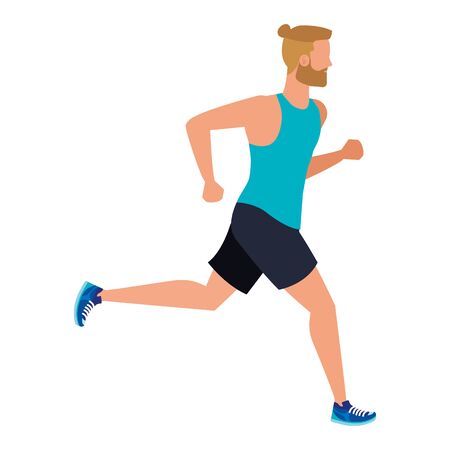 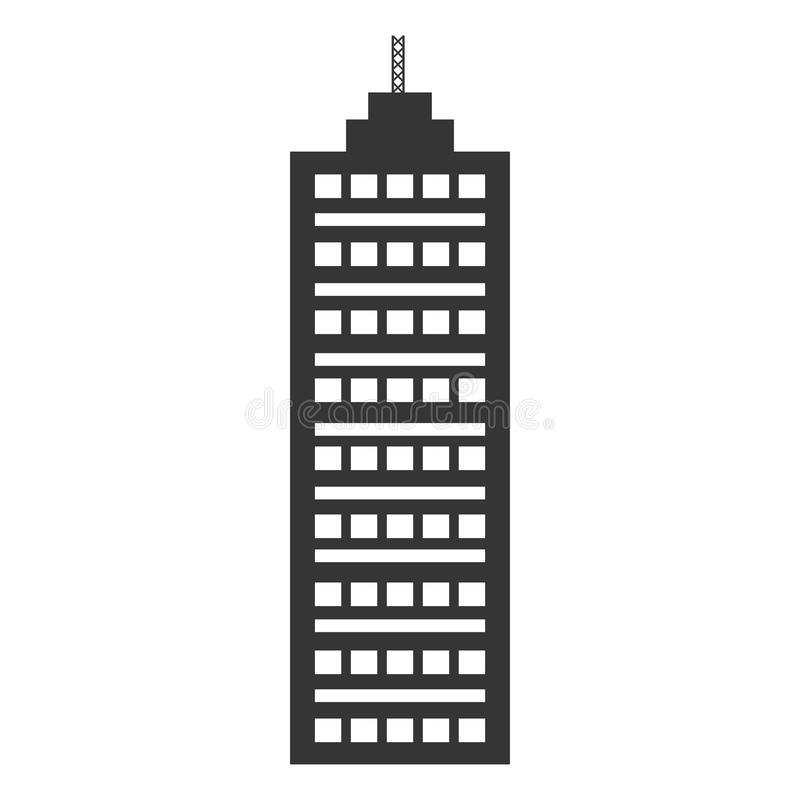 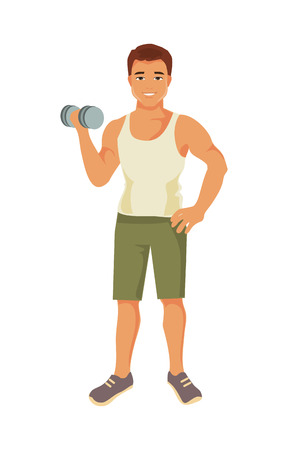 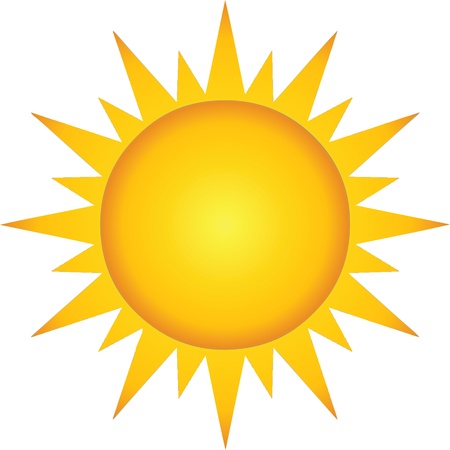 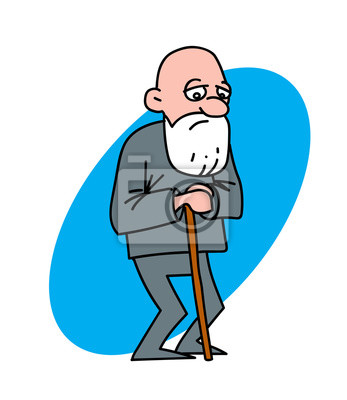 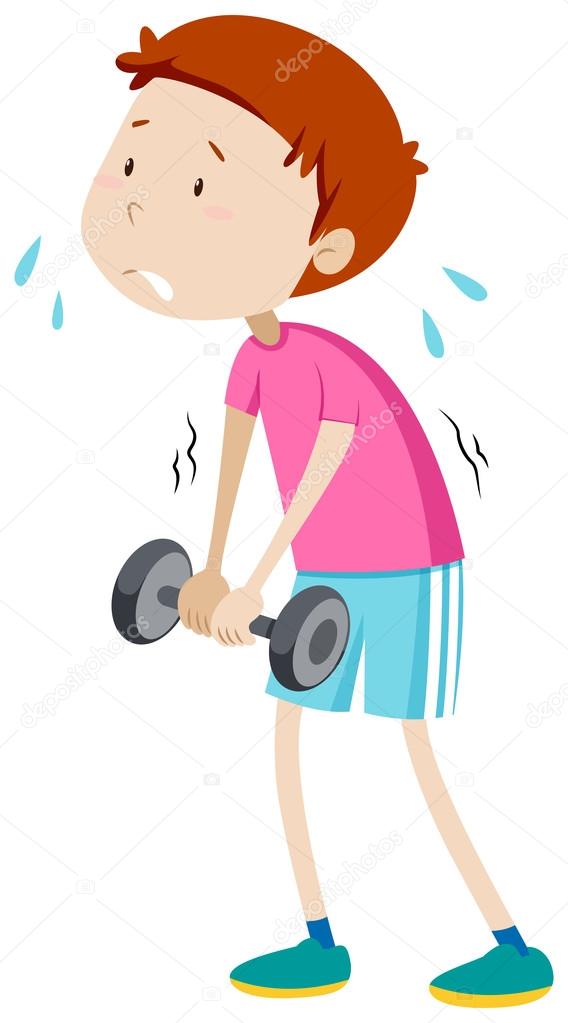 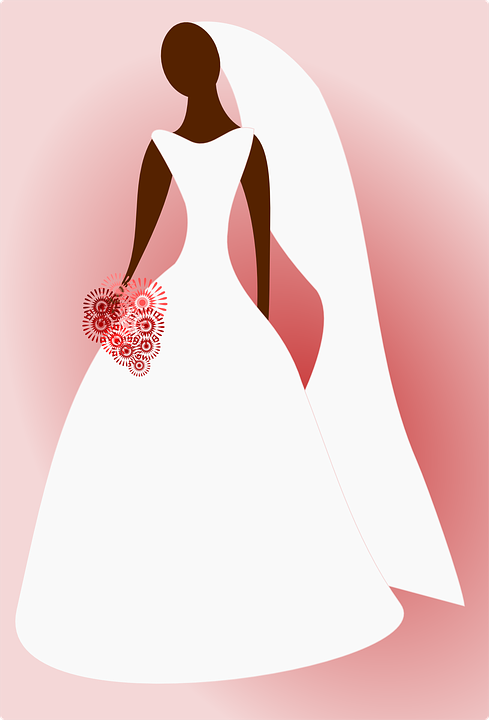 Polskie przymiotniki
rodzaj męski- zakończone na samogłoski: -i: wysoki, -y: choryrodzaj żeński:- zakończone na samogłoskę: -a: młodarodzaj nijaki:- zakończone na samogłoskę: -e: jasneOkreśl rodzaj przymiotników z poprzedniego slajdu
Odpowiedz na pytania.
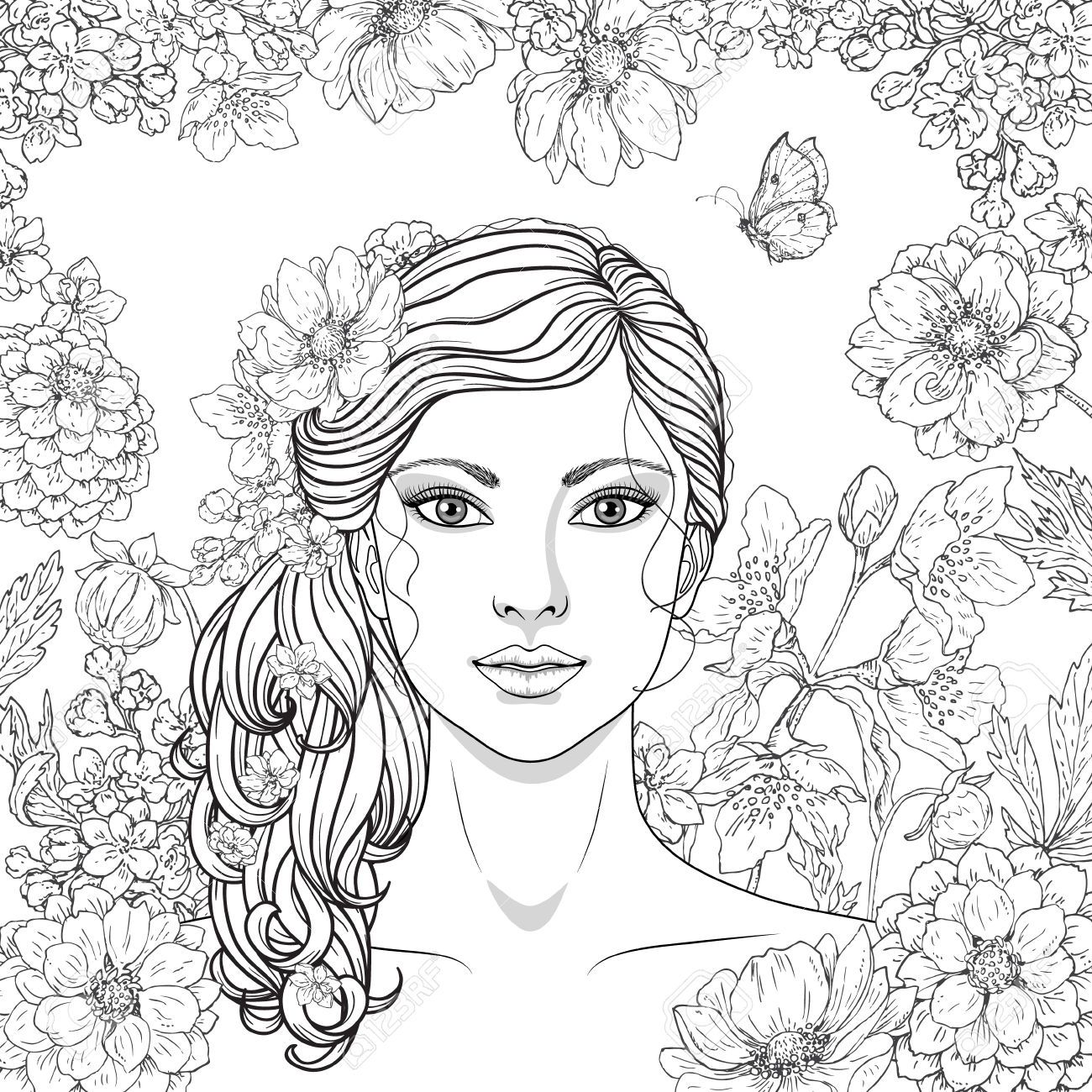 1. Czy ona jest brzydka? 				Nie, ona jest ładna.2. Czy on jest chudy?…………………………………………                                                               3. Czy on jest stary?                                                                 …………………………………….
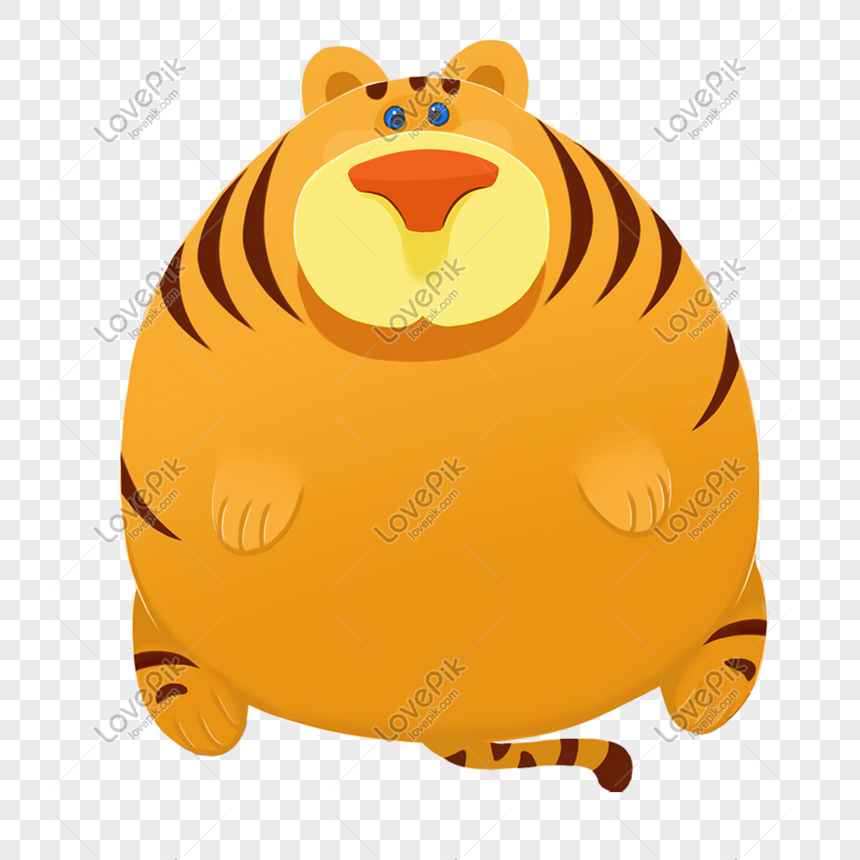 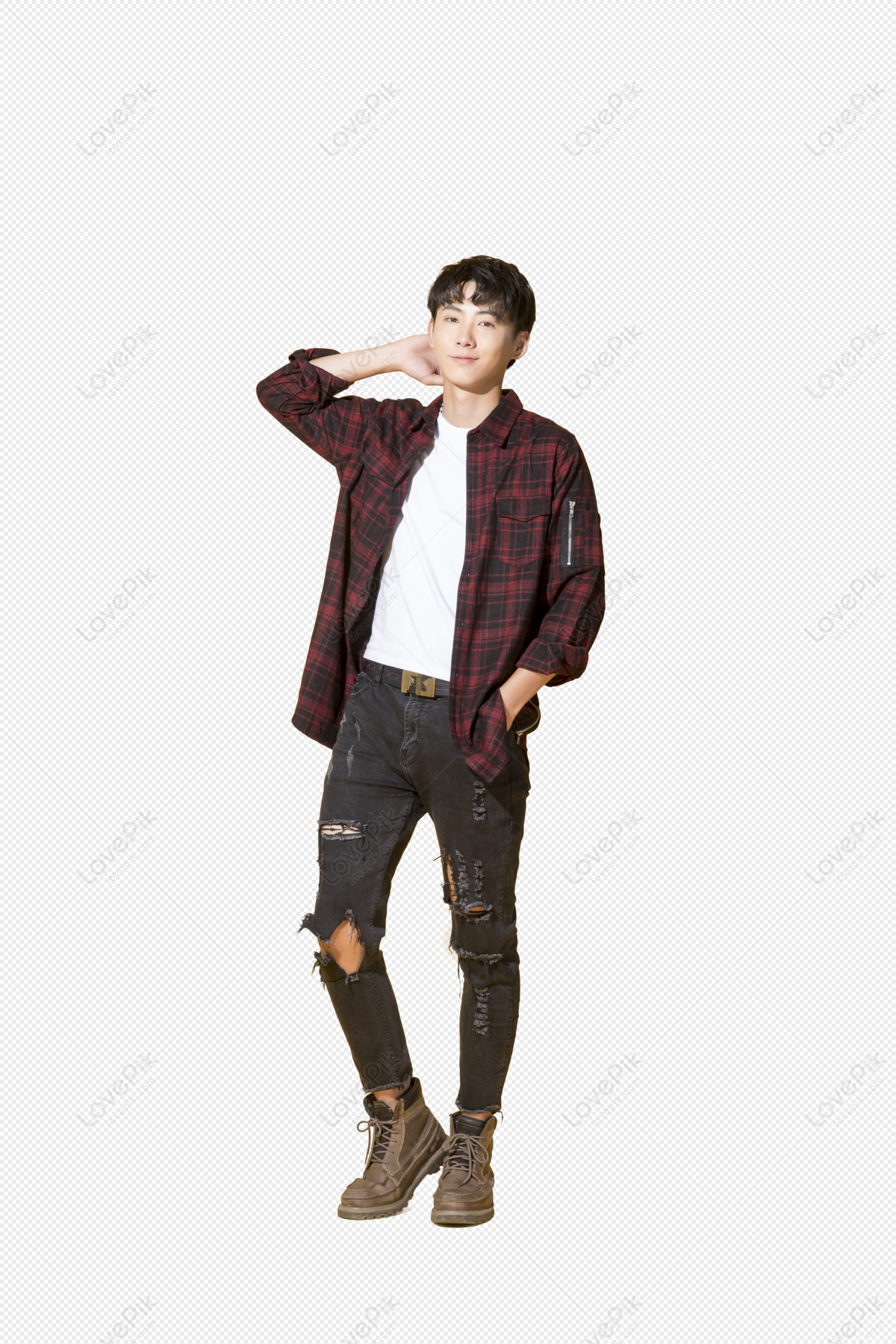 4. Czy ona jest pachnąca?
			       …………………………………
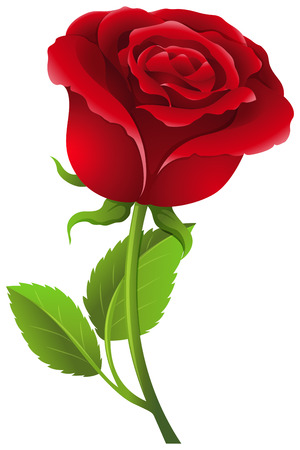 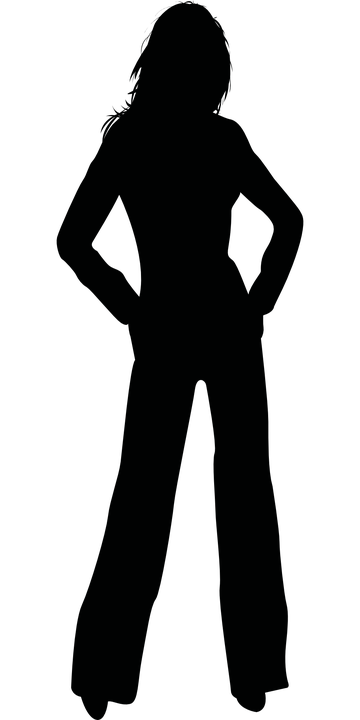 5. Czy ona jest szczupła?……………………………………						6. Czy ono jest jasne?  					       ……………………………….
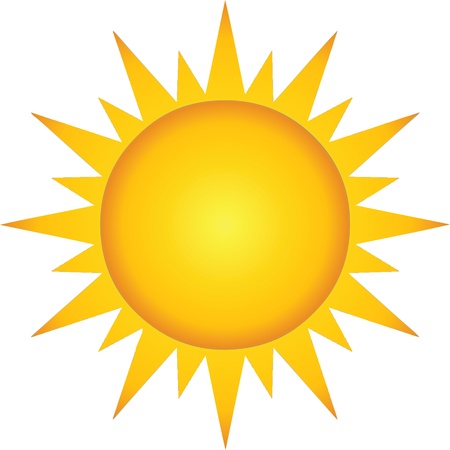 Przedstaw popularną osobę określając skąd 
i jaka jest?
1. Pan Wasyl Łomaczenko jest z Ukrainy. On jest wysportowany i sławny.2. Pani ………………………….. jest z …………... Ona jest ……………. i ……….......3. Pani ………………………….. jest z …………… Ona jest ……………. i ………….....4. Pan …………………………..  jest z …………… On jest ……………… i ………….....5. Pan …………………………..  jest z …………… On jest ……………… i ……………..6. Pani ………………………….. jest z …………… Ona jest ……………. i ……………..7. Pan …………………………..  jest z …………… On jest ……………… i ……………… 8.Pan …………………………..  jest z …………… On jest ……………… i ………………
Podziel wymienione wyrazy na sylaby i podkreśl tę, na którą pada akcent.
przykład: sympatyczny - sym-pa-tycz-ny1. piękny 2. brzydki 3. wysoki  4. niski  5. szczupły  6. gruby 7. przystojny 8. nieatrakcyjny 9. spokojny 10. agresywny 11. opanowany  12. zdenerwowany  13. wypoczęty 14. zmęczony  15. smutny  16. wesoły 17. pracowity 18. leniwy
Odmiana czasowników: rozumieć, przepraszać, pytać
ja 	rozumiem,  		przepraszam ,   		………………..ty 	……………..,   		………………….,     		pytaszon/ona/ono ………,  	przeprasza,         		pyta my  ……………………,	………………,		       	pytamywy  rozumiecie,		……………….,			…………………oni/one ……………..,	przepraszają,	        …………………Ułóż po jednym zdaniu z każdym z wymienionych wyżej czasowników w dowolnej formie osobowej.